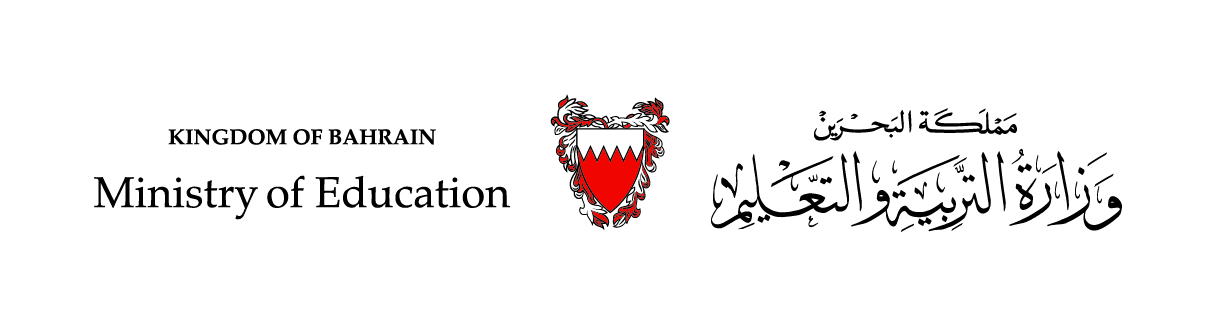 التسويق  للمرحلة الثانوية (سوق321) الوحدة الثانية، الفصل الرابعالموضوع: (تجزئة السوق)
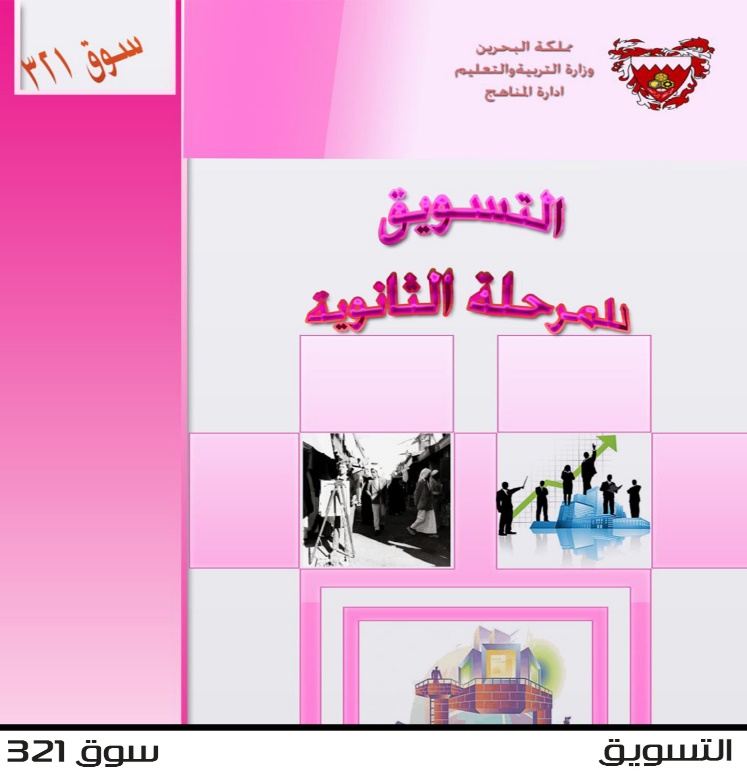 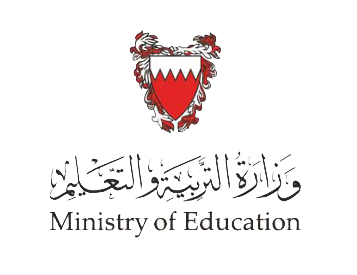 أهداف الدرس:
أن يتعرف الطالب على مفهوم السوق.
أن يتعرف الطالب على مفهوم تجزئة السوق.
أن يفرق الطالب بين أنواع السوق.
أن يستنتج الطالب مزايا تجزئة السوق.
أن يصنف أسس تجزئة السوق.
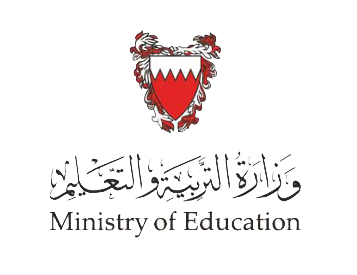 أولًا: مفهوم السوق
سوق321) 
الفصل الرابع( تجزئه السوق)
يعرف السوق على أنه: جميع المستهلكين المحتملين الذين الذين يتشابهون في حاجاتهم ورغباتهم، والذين لديهم المقدرة والرغبة في القيام بعملية التبادل من أجل إشباع تلك الحاجات والرغبات.
وزارة التربية والتعليم – 2020م
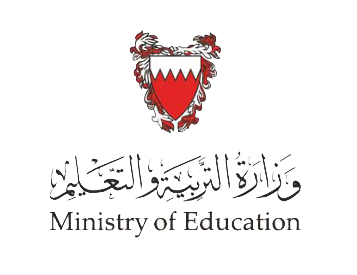 ثانيًا: أنواع السوق
سوق321) 
الفصل الرابع( تجزئه السوق)
أنواع السوق
الأسواق الصناعية: هي عبارة عن أسواق مؤلفة من مجموعة مشترين يرغبون في شراء السلع أو الحصول على الخدمات من أجل استعمالها في عملية الإنتاج و التصنيع، كالمواد الأولية، والشحوم، والزيوت.
الأسواق الاستهلاكية: هي عبارة عن أسواق مؤلفة من مجموعة من المشترين النهائيين الذين يرغبون في شراء سلع أو الحصول على خدمات لإشباع حاجاتهم ورغباتهم الشخصية، وليس بهدف تحقيق أي ربح.
وزارة التربية والتعليم – 2020م
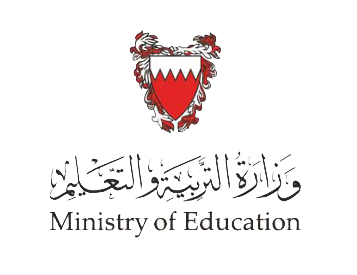 ثالثًا: مفهوم تجزئة السوق، ورابعًا: مزايا تجزئة السوق
سوق321) 
الفصل الرابع( تجزئه السوق)
تجزئة السوق هي عملية تقسيم السوق إلى مجموعات واضحة على أساس المشترين أو المستهلكينالذين يحتاجون إلى سلع مختلفة أو مزيج تسويقي مختلف.
1- تحديد الاختلافات الفردية لكل جزء.
5- تعرف الفرص التسويقية المتاحة، وتحديد القطاع التسويقي المستهدف.
2- تحقيق درجة أعلى من إشباع الحجات لكل جزء.
مزايا تجزئة السوق
4- تصميم وتخطيط أفضل مزيج تسويقي يتناسب مع احتياجات المستهلكين.
3- التركيز على دراسة مجموعة أصغر من الأفراد.
وزارة التربية والتعليم – 2020م
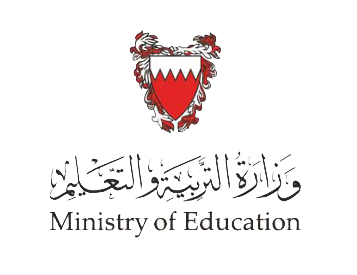 خامسًا: أسس تجزئة السوق
سوق321) 
الفصل الرابع( تجزئه السوق)
أسس تجزئة السوق
4- التجزئة السلوكية:يقسم السوق طبقًا للسلوك الحقيقي للمستهلكين في هذا السوق مثل معدل الاستعمال.
3- التجزئة النفسية:يقسم السوق على أساس المتغيرات السيكوجرافية، مثل الخصائص الشخصية، ونمط حياة المستهلك.
2- التجزئة الديموغرافية:يقسم السوق على أساس بعض المتغيرات الديموغرافية، كالجنس، والعمر.
1- التجزئة الجغرافية:يقسم السوق على أساس الموقع، مثل الدول، والمحافظات.
وزارة التربية والتعليم – 2020م
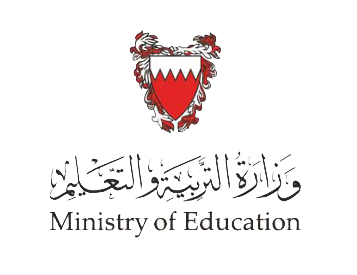 التقويم
سوق321) 
الفصل الرابع( تجزئه السوق)
س1: ما المقصود بالسوق؟
وزارة التربية والتعليم – 2020م
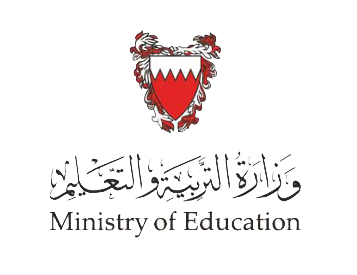 (تابع) التقويم
سوق321) 
الفصل الرابع( تجزئه السوق)
ج1: السوق هو جميع المستهلكين المحتملين الذين الذين يتشابهون في حاجاتهم ورغباتهم، والذين لديهم المقدرة والرغبة في القيام بعملية التبادل من أجل إشباع تلك الحاجات والرغبات.
وزارة التربية والتعليم – 2020م
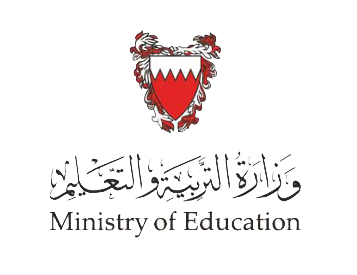 (تابع) التقويم
سوق321) 
الفصل الرابع( تجزئه السوق)
س2: ما هي أنواع السوق وما الفرق بينهما؟
وزارة التربية والتعليم – 2020م
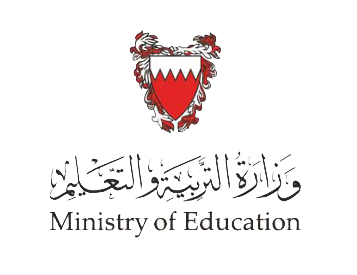 (تابع) التقويم
سوق321) 
الفصل الرابع( تجزئه السوق)
ج2: السوق نوعان: سوق استهلاكية، وسوق صناعية.
السوق الاستهلاكية تحتوي على المشترين النهائيين الذين يرغبون بإشباع حاجاتهم.
أما السوق الصناعية  فهي تحتوي على المشترين الذين يرغبون في شراء السلع أو الحصول على الخدمات من أجل استعمالها في عملية الإنتاج و التصنيع، كالمواد الأولية، والشحوم، والزيوت.
وزارة التربية والتعليم – 2020م
(تابع) التقويم
سوق321) 
الفصل الرابع( تجزئه السوق)
س3: عرف مصطلح تجزئة السوق وأذكر فائدتين من تجزئة السوق.
وزارة التربية والتعليم – 2020م
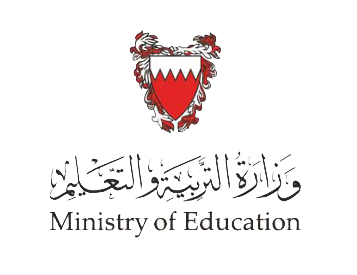 (تابع) التقويم
سوق321) 
الفصل الرابع( تجزئه السوق)
ج3:  تجزئة السوق هي عملية تقسيم السوق إلى مجموعات على أساس المشترين الذين  يحتاجون إلى سلع مختلفة أو مزيج تسويقي مختلف.

ومن فوائد تجزئة السوق:
تعرف الفرص التسويقية المتاحة.
تصميم وتخطيط أفضل مزيج تسويقي يتناسب مع احتياجات المستهلكين.
وزارة التربية والتعليم – 2020م
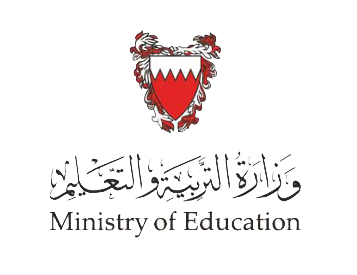 (تابع) التقويم
سوق321) 
الفصل الرابع( تجزئه السوق)
س4: أذكر 3 من أسس من تجزئة السوق.
وزارة التربية والتعليم – 2020م
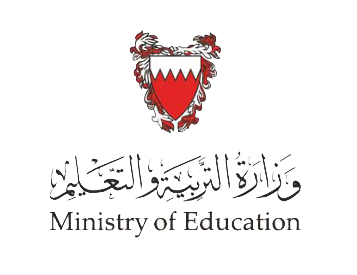 (تابع) التقويم
سوق321) 
الفصل الرابع( تجزئه السوق)
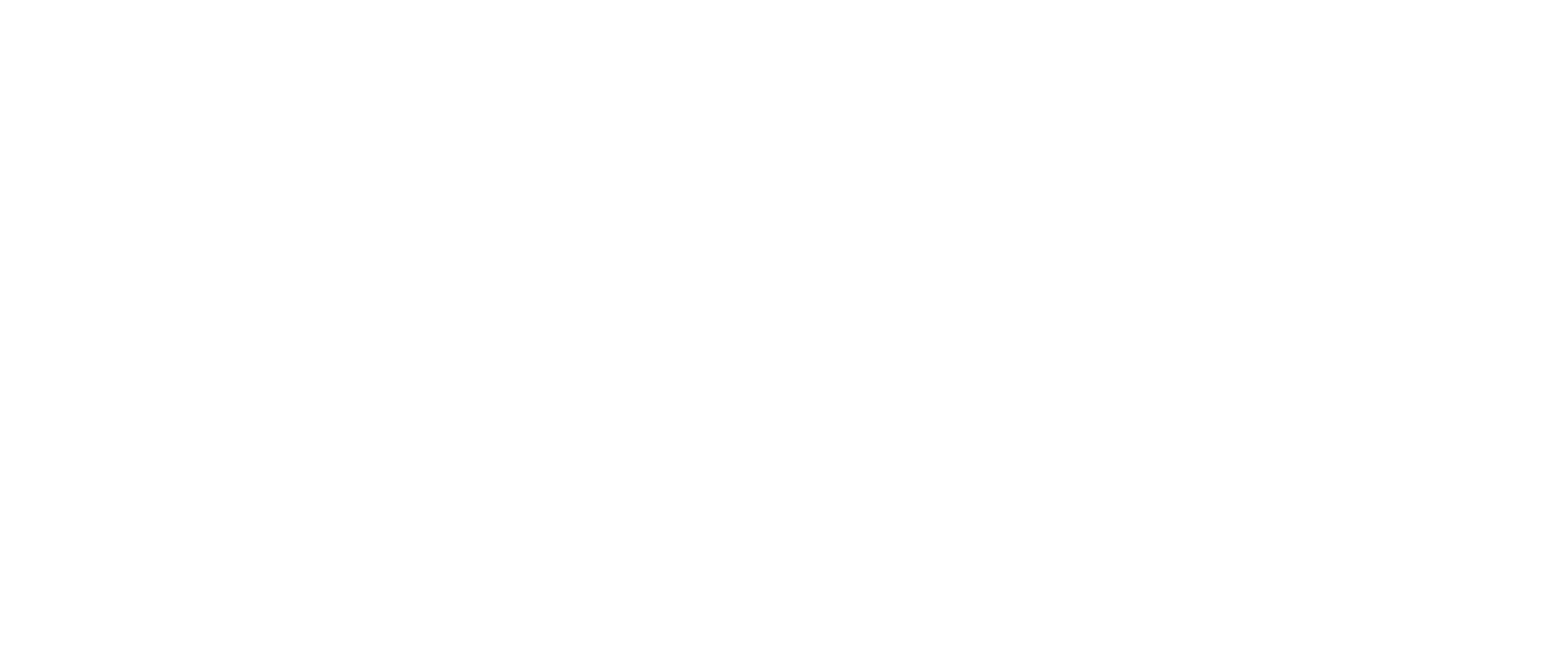 ج4:
من أسس تجزئة السوق.

1- التجزئة الجغرافية.

2- التجزئة الديموغرافية.

 3- التجزئة النفسية.
وزارة التربية والتعليم – 2020م